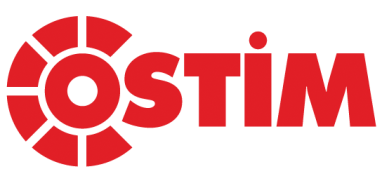 OSTIM INDUSTRIAL MODEL 
FOR REGIONAL DEVELOPMENT 
AND 
CLUSTERING IN TÜRKİYE

Since 1967
20-21 October 2014
International Development Forum, Kuala Lumpur Malaysia
1
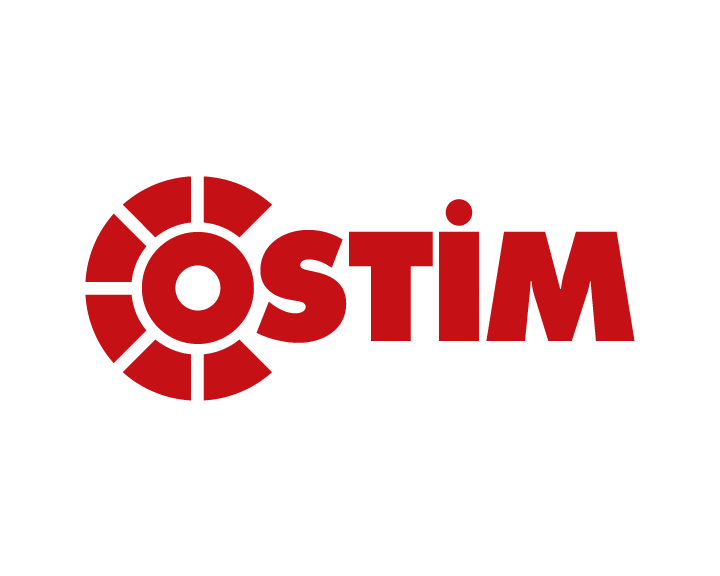 5.000        Enterprises   
             50.000      Employee

OSTIM has reached to this level within 47 years of hard work
20-21 October 2014
International Development Forum, Kuala Lumpur Malaysia
2
NOWADAYS OSTIM…
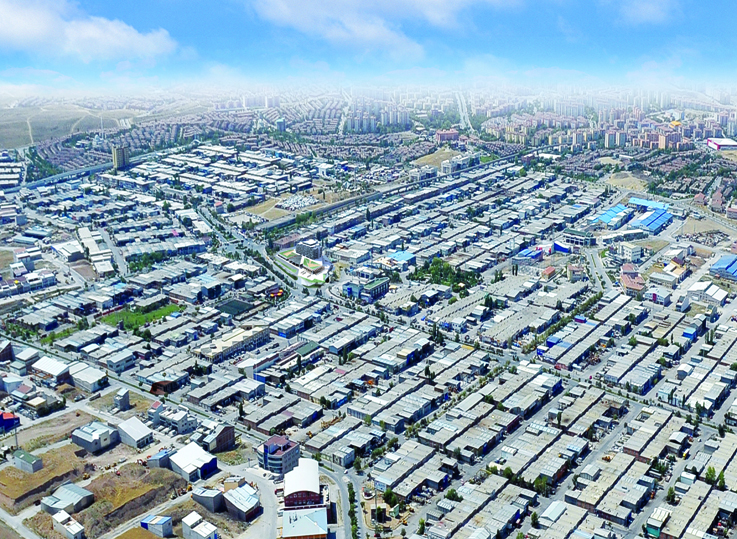 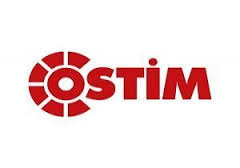 SECTORS IN OSTIM
MACHINE and MACHINERY EQUIPMENT
ELECTRIC and ELECTRONICAL EQUIPMENT
METAL and METAL WORKING 
AUTOMOTIVE
CONSTRUCTION MACHINERY
MEDICAL INDUSTRY 
CASTING and FORGING
COATINGS
BUILDING and  CONSTRUCTION 
CHEMICALS  
ADVANCED MATERIALS and EQUIPMENTS
PLASTICS and RUBBERS 
ENGINEERING and DESIGN
PACKAGING and PRINTING 
RENEWABLE  ENERGY
4
20-21 October 2014
International Development Forum, Kuala Lumpur Malaysia
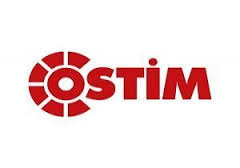 CLUSTERS  IN  OSTIM
ACTIVITIES AND REFLECTIONS
OSTIM MODEL TRANSFER
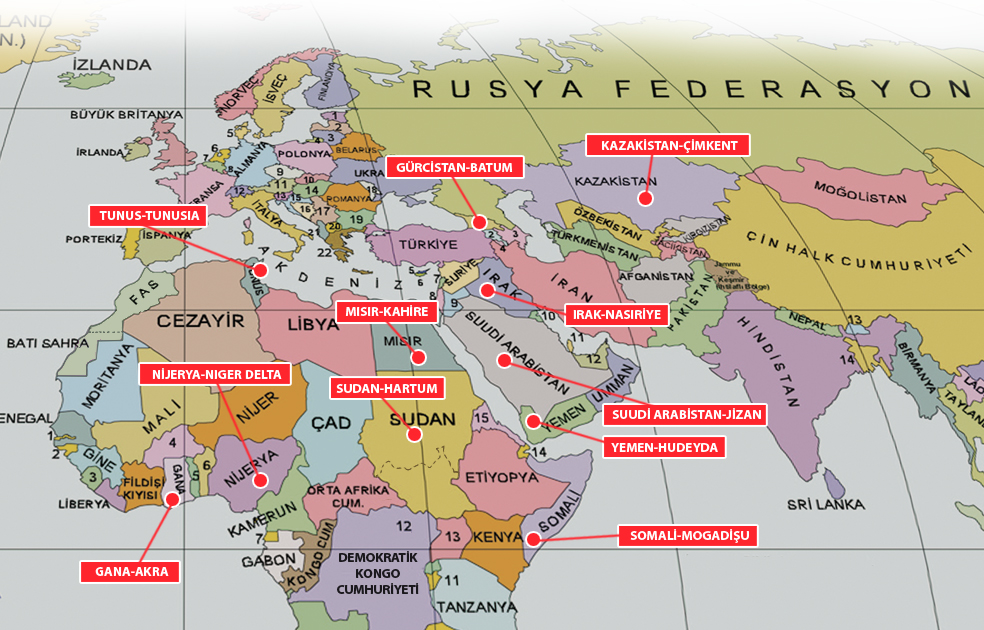 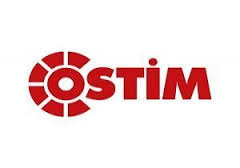 DISTRIBUTION OF ACTIVITIES  AND  RISK
20-21 October 2014
International Development Forum, Kuala Lumpur Malaysia
7
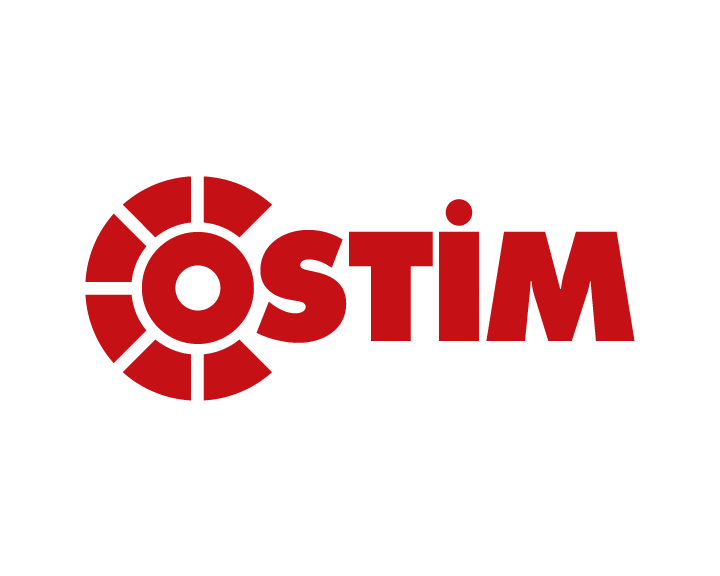 THANK YOU 
FOR YOUR ATTENTION

PROF.DR.SEDAT ÇELİKDOĞAN
www.ostim.org.tr